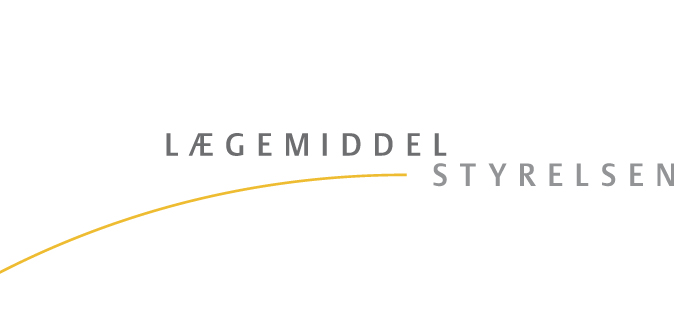 Reagér på bivirkninger ved medicin
- Og hjælp med at gøre medicin mere sikker for alle
 Lægemiddelstyrelsens nationale indsats over for plejepersonale 2011-2012
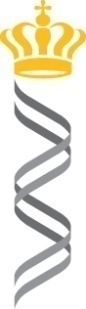 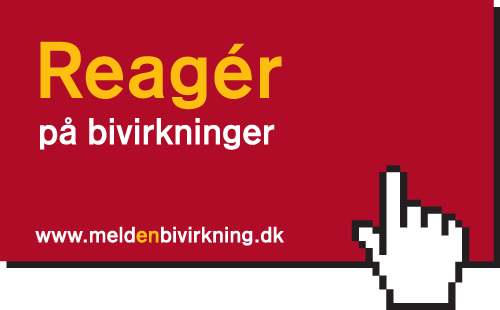 KommunePlejehjem/hjemmeplejeenhed/dato måned årUnderviser NN
Hvad er en bivirkning?
En bivirkning er en uønsket virkning 
ved almindelig brug af medicin.
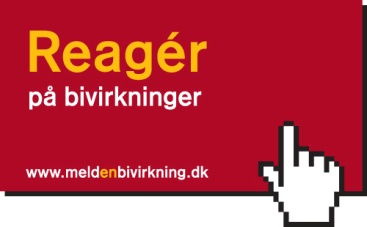 Hvorfor er det vigtigt, at bivirkninger bliver meldt?
Fordi det nytter
Jo flere bivirkninger, der bliver meldt, jo bedre kan Lægemiddelstyrelsen overvåge medicinen. 

Jo mere overvågning af medicin, jo nemmere er det at sikre den bedst mulige behandling.

Jo bedre sikkerhed ved at tage medicin, jo bedre bliver borgernes helbred.
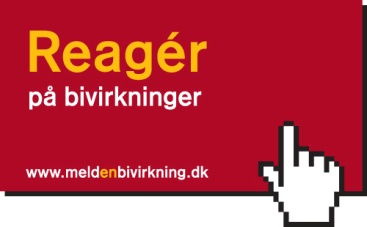 Giv lægen besked
Muligvis skal behandlingen ændres
Ved mistanke om bivirkninger, start med at tage kontakt til vedkommendes læge, som kan vurdere, om behandlingen skal ændres eller stoppes.
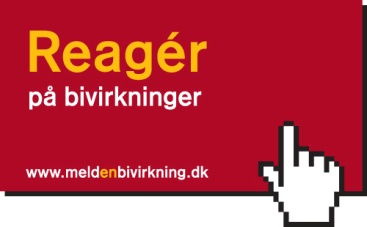 Hvilke bivirkninger er særligt vigtige at melde til Lægemiddelstyrelsen?
1.  Alvorlige bivirkninger
	
	En bivirkning er alvorlig, hvis den:
Er dødelig 
Er livstruende
Kræver hospitalsindlæggelse eller medfører forlængelse af hidtidig hospitalsindlæggelse
Resulterer i vedvarende eller betydelig invaliditet eller uarbejdsdygtighed
Medfører fosterskade eller medfødt anomali.
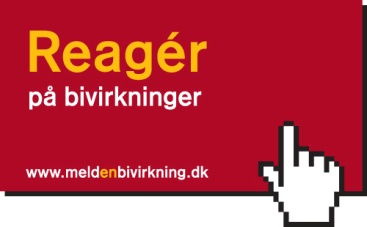 Hvilke bivirkninger er særligt vigtige at melde til Lægemiddelstyrelsen?
2.  Uventede bivirkninger
Dvs. når bivirkningen ikke fremgår af medicinens indlægsseddel og produktresumé*. 

Eller når bivirkningen er værre end beskrevet i indlægssedlen og produktresuméet*. 


* Produktresuméet er en detaljeret beskrivelse af medicinens egenskaber og de betingelser, der er knyttet til brugen af den. Find produktresuméer på www.produktresume.dk
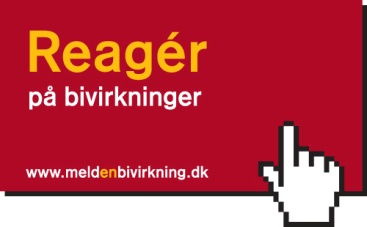 Cases
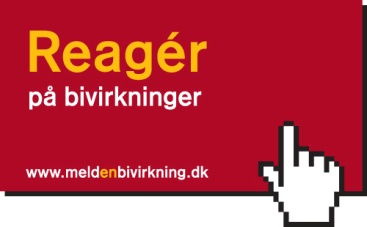 Skal du melde denne bivirkning?
En 81-årig mand bliver sat i behandling med blandt andet medicin, der indeholder enalapril-, digoxin- og propranololtabletter, for hjertesvigt. Dagen efter behandlingsstart bliver manden hospitalsindlagt med opsvulmede læber og tunge samt vejrtrækningsbesvær.
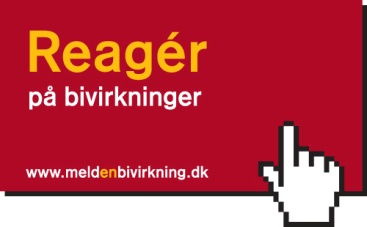 JA!HVORFOR?
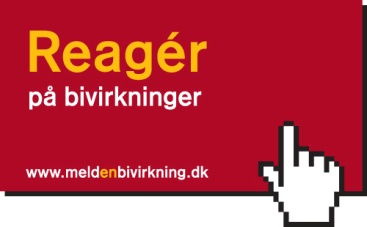 FORDI
Symptomerne viste sig som ødemdannelser i ansigt, på læber og tunge (angioødem). Angioødem er en kendt og almindelig bivirkning ved enalapril, som står beskrevet i produktinformationen for medicin, der indeholder enalapril. Men eftersom bivirkningen resulterede i hospitalsindlæggelse af patienten, er det særligt vigtigt, at den bliver meldt.
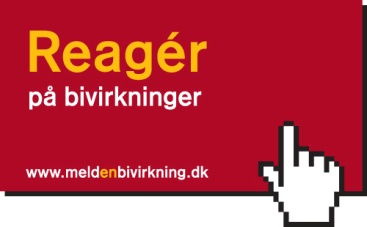 Skal du melde denne bivirkning?
En 78-årig kvinde med ryg- og ledsmerter tager Panodil® med modificeret udløsning (paracetamol, 665 mg) for smerterne. Herefter oplever hun halsbrand, forstoppelse og ondt i maven. Desuden mener hun ikke, at medicinen virker.
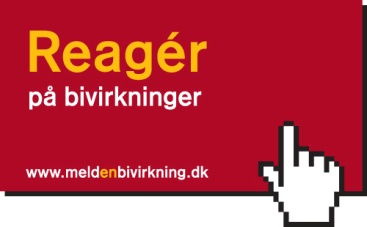 JA!HVORFOR?
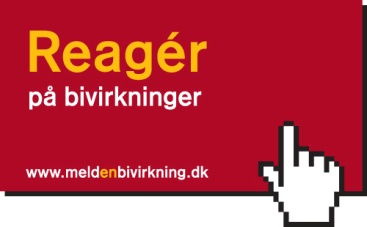 FORDI
Halsbrand, forstoppelse og ondt i maven er ikke beskrevet i produktinformationen. De er dermed uventede bivirkninger og derfor særligt vigtige at melde. Manglende effekt må også meget gerne meldes – selv om det ikke hører under den gældende definition på en bivirkning.
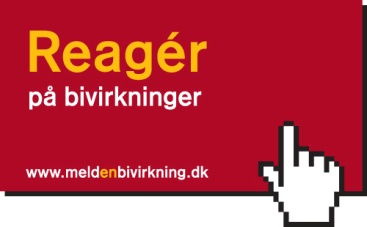 Skal du melde denne bivirkning?
En 72-årig type-2-diabetespatient, der er i behandling med blandt andet Centyl® med kaliumklorid, bliver hospitalsindlagt. Blodprøverne viser nedsat koncentration af kalium i plasma eller serum (hypokaliæmi). Patienten er også misbruger af afføringsmiddel og er derfor disponeret for hypokaliæmi.
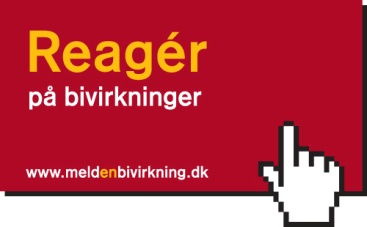 Ja!HVORFOR?
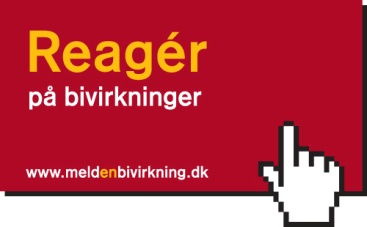 FORDI
Hypokaliæmi er beskrevet i medicinens produktinformation som en kendt og almindelig bivirkning ved Centyl® med kaliumklorid. Alligevel er det særligt vigtigt at melde denne, fordi bivirkninger, der medfører eller forlænger en hospitalsindlæggelse, anses som alvorlige og dermed særligt vigtige at melde.
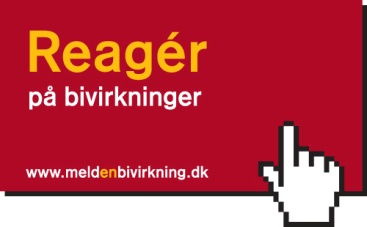 Skal du melde denne bivirkning?
En 84-årig kvinde får medicin, der indeholder gabapentin, for nervesmerter. Få dage efter hun er påbegyndt behandlingen, får hun slem hævelse af ankler og fingre, men også hævelse omkring øjenlåg.
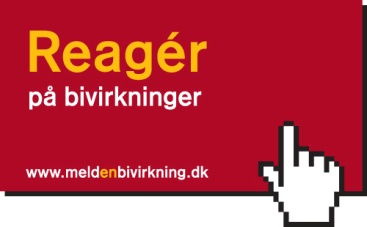 NEJ!HVORFOR?
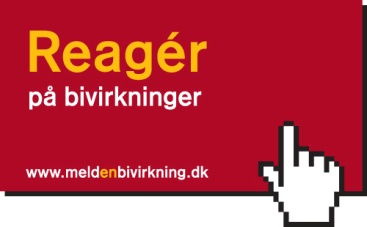 FORDI
Perifert eller generaliseret ødem er en almindelig og kendt bivirkning, der står beskrevet i medicinens produktinformation.

Det kan dog være en god idé at tage kontakt til den ældre borgers læge, som kan vurdere, om behandlingen bør ændres eller stoppes.
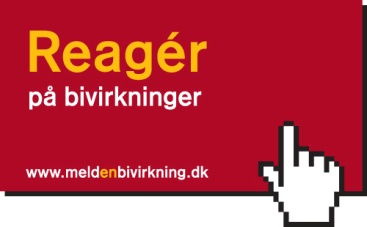 Gode råd, når du får mistanke om en bivirkning
En formodning er nok.
Meld også bivirkningen, selv om du ikke kan besvare alle spørgsmål. 
En tommelfingerregel er, at bivirkningen skal meldes, hvis den ældre borger får det uacceptabelt dårligt af medicinen.
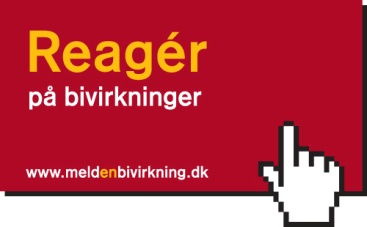 Og husk…
… at du hellere skal melde for meget end for lidt.
Skal du melde denne bivirkning?”Indsæt evt. selv et eksempel”
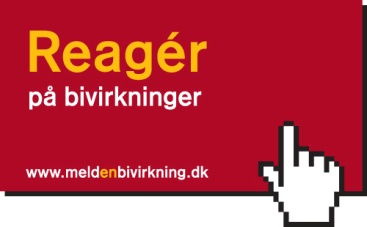 OBS på bivirkninger!
Når en ældre borger opstarter på ny medicin. Det gælder både medicin, der er ny på markedet, og medicin, der er ny for den ældre borger.
Når der ændres i den ældre borgers dosis.
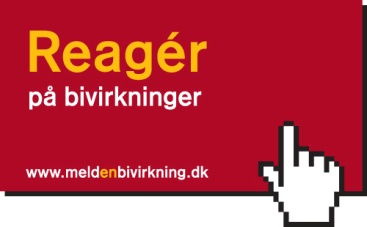 Sådan gør du
Hvis du får mistanke om bivirkninger, så:

Tag kontakt til vedkommendes læge, som kan vurdere, om behandlingen skal ændres eller stoppes.

Meld bivirkningen til Lægemiddelstyrelsen.
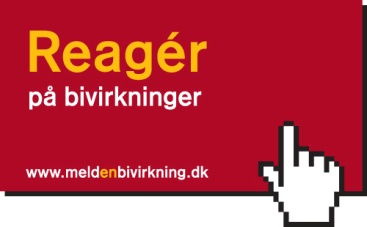 Hvordan melder jeg en bivirkning til Lægemiddelstyrelsen?
Gå ind på www.meldenbivirkning.dk
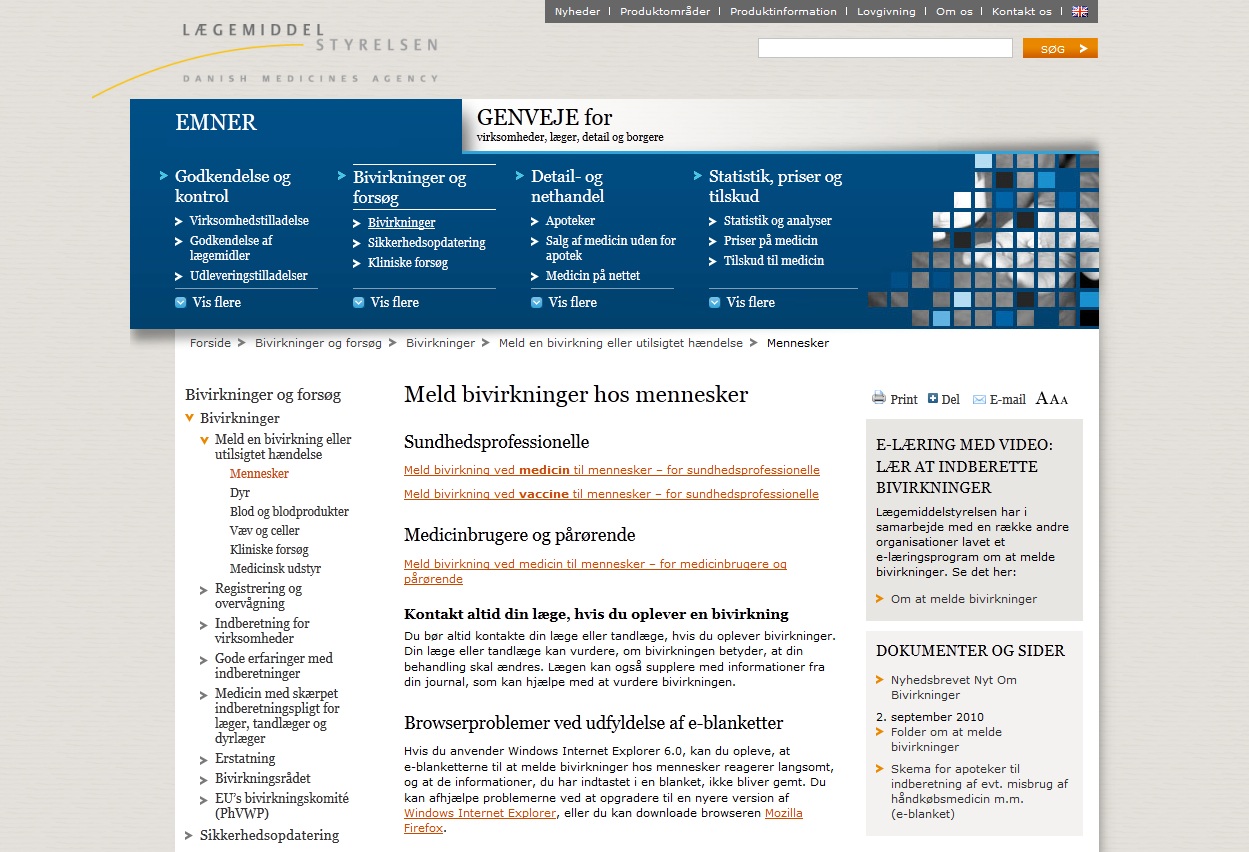 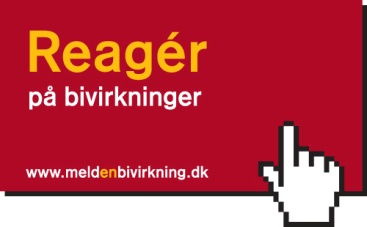 Hvordan melder jeg en bivirkning til Lægemiddelstyrelsen?
Prøv at melde en bivirkning via vores testformular


Digital testformular
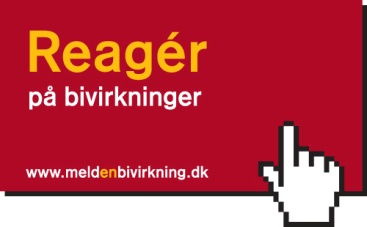 Vigtige oplysninger at få med, når du melder en bivirkning
Navn på den medicin, som du formoder, er årsag til bivirkningen.

Oplysninger om den bivirkning, den ældre borger har oplevet.

Én eller flere af følgende oplysninger om den ældre borger – køn, alder, fødselsdato, initialer.

Oplysninger om dig, der melder bivirkningen.
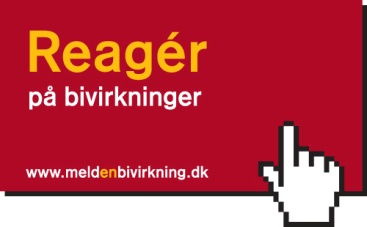 Nyt Om Bivirkninger
Få Lægemiddelstyrelsens månedlige nyhedsbrev med seneste nyt om bivirkninger.
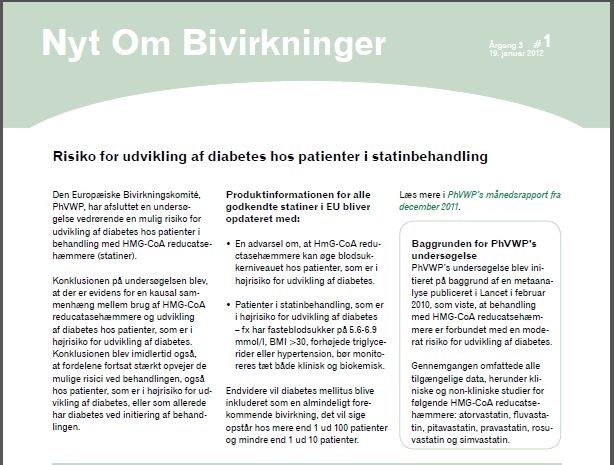 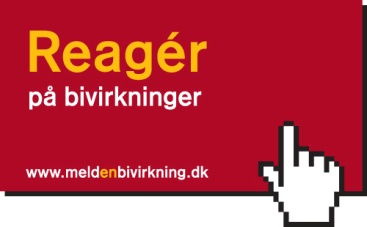 Nyt Om Bivirkninger
Tilmeld dig på www.meldenbivirkning.dk
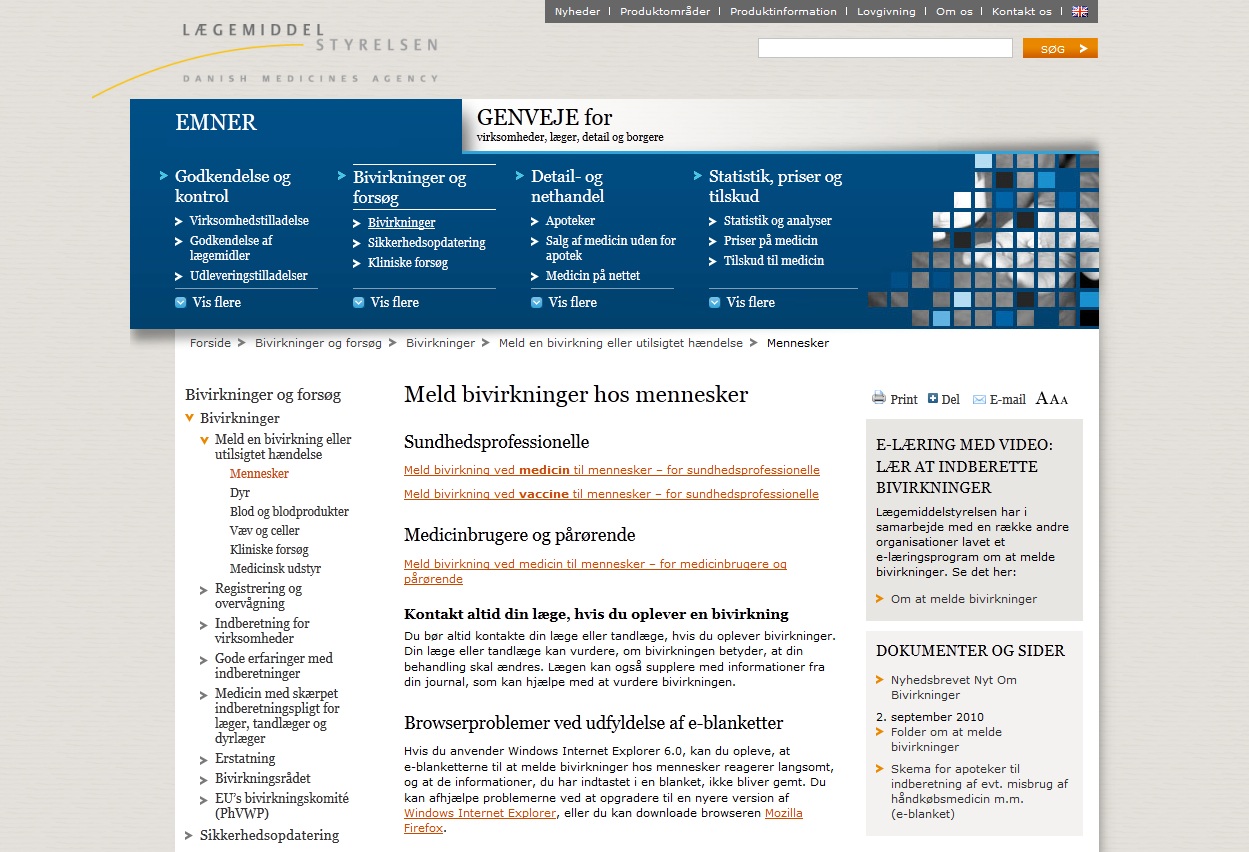 Hvad gør Lægemiddelstyrelsen, når du melder en bivirkning?
Registrerer og analyserer de meldte bivirkninger og fanger signaler fra andre kilder – fx fra nye studier eller andre lande.

Samarbejder med andre myndigheder samt industrien – nationalt eller internationalt, alt efter problematikken og udbredelsen af produktet.

Ændrer godkendelse, justerer produktinformation og udarbejder nye vejledninger/anbefalinger.

Informerer via massemedier, breve til læger, faglitteratur, nyhedsbrevet ”Nyt Om Bivirkninger” mv.
Identifikation af mulig sikkerhedsrisiko
Vurdering af risiko
Minimering af  risiko
Information om  resultaterne
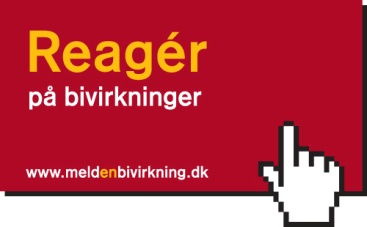 Interaktioner
Medicin, naturlægemidler, stærke vitaminer og mineraler kan påvirke hinanden på to måder. De kan ændre hinandens virkning, og de kan forstærke hinandens bivirkninger.  

Få information om interaktioner på www.medicinkombination.dk. Fås også som applikation til nyere iphone- og androidtelefoner  – applikationen kan findes under navnet ”Medicintjek”.
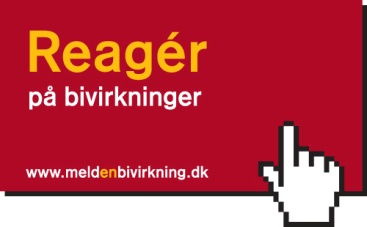 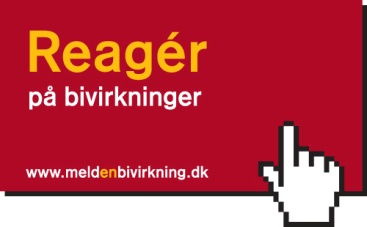